Муниципальное бюджетное дошкольное образовательное учреждениедетский сад “Светлячок” города Чаплыгина Чаплыгинского муниципального района  Липецкой  области  Российской Федерации
Из опыта работы


«Маленькие волонтёры»
Подготовила воспитатель: Плюхина Н.Н.
2019г
2018 год Указом Президента России был объявлен  годом Волонтёра. Педагогический коллектив нашего детского сада внедряет в работу инновационные технологии.  2018-2019 уч.г.  мы, воспитатели старшей группы «Буратино» решили реализовать технологию  «дети – волонтёры»  в совместной деятельности  педагога с детьми, которая предполагает разновозрастное общение между детьми, помощь старших дошкольников младшим. Волонтёрство – это бесплатная помощь, в результате своего труда ребёнок получает не материальную плату, а плату  в качестве внутреннего удовлетворения. На языке детей «дети волонтёры» означает – делай добрые дела!Мне хотелось бы поделиться  частичкой  своего опыта работы.
Цель: выстроить систему работы волонтерского движения с детьми старшего дошкольного возраста.Задачи:1) Расширить представления о волонтерском движении у  детей 5-7 лет;2) Дать детям практические навыки участия в волонтерском движении;3) Учить детей оказывать помощь тем, кто нуждается;4) Воспитывать у детей самостоятельность, инициативность, ответственность, доброжелательность.
В своей работе по организации волонтёрского движения в условиях детского сада, я выделила 4 этапа:1.Социально – психологическая подготовка волонтёров.Для подготовки детей к данному виду деятельности были проведены следующие мероприятия:-беседы : «Кто такие волонтёры», «Где живёт доброта», «Что значит быть добрым», «Что такое добро», «Добро побеждает зло»- показ мультфильмов: «Дюймовочка», «Красная шапочка», «Доктор Айболит», и т.д.- чтение художественной литературы: «Два жадных медвежонка», «Цветик – семицветик» В Катаев, «Мой сын» Е. Кошевая,  и т.д. (картотека сказок о добре)- слушание песен о добре.- игры.2. Формирование волонтёрского движения.  Мои воспитанники волонтёрское движение  приняли с большим интересом. Выделилась группа -10 человек, которые больше остальных проявляли желание заниматься с малышами. Дети очень довольные и гордые приходили в группу и рассказывали, где они были, чем занимались.3. Путешествие в мир добрых дел и поступков.- своим примером и конкретной помощью волонтёры учили малышей навыкам самообслуживания. Любимым волонтёрами  движением является поиграть с младшими дошкольниками, где они понимают свою значимость в качестве наставника научить партнёра игре. Наши дети волонтёры  готовили подарки для малышей своими руками – книжки – малышки.
4. Развитие волонтёрского движения, проведение акций и мероприятий.-В знак глубокого уважения и внимания  наши ребята приняли участие в концерте перед участниками   «Тропа здоровья»,  концерте, посвященном Международному дню инвалидов, где юные артисты подарили присутствующим прекрасные минуты радости . Наши дети приняли  активное участие в Миротворческой акции дружбы – «куклы кувадки», изготавливали поделки и подарки своими руками  для родителей, людей пожилого возраста, ветеранам ВОВ, сотрудникам д/с к праздникам , мастерили вместе с родителями кормушки для птиц.
Акция «Гирлянда Дружбы»
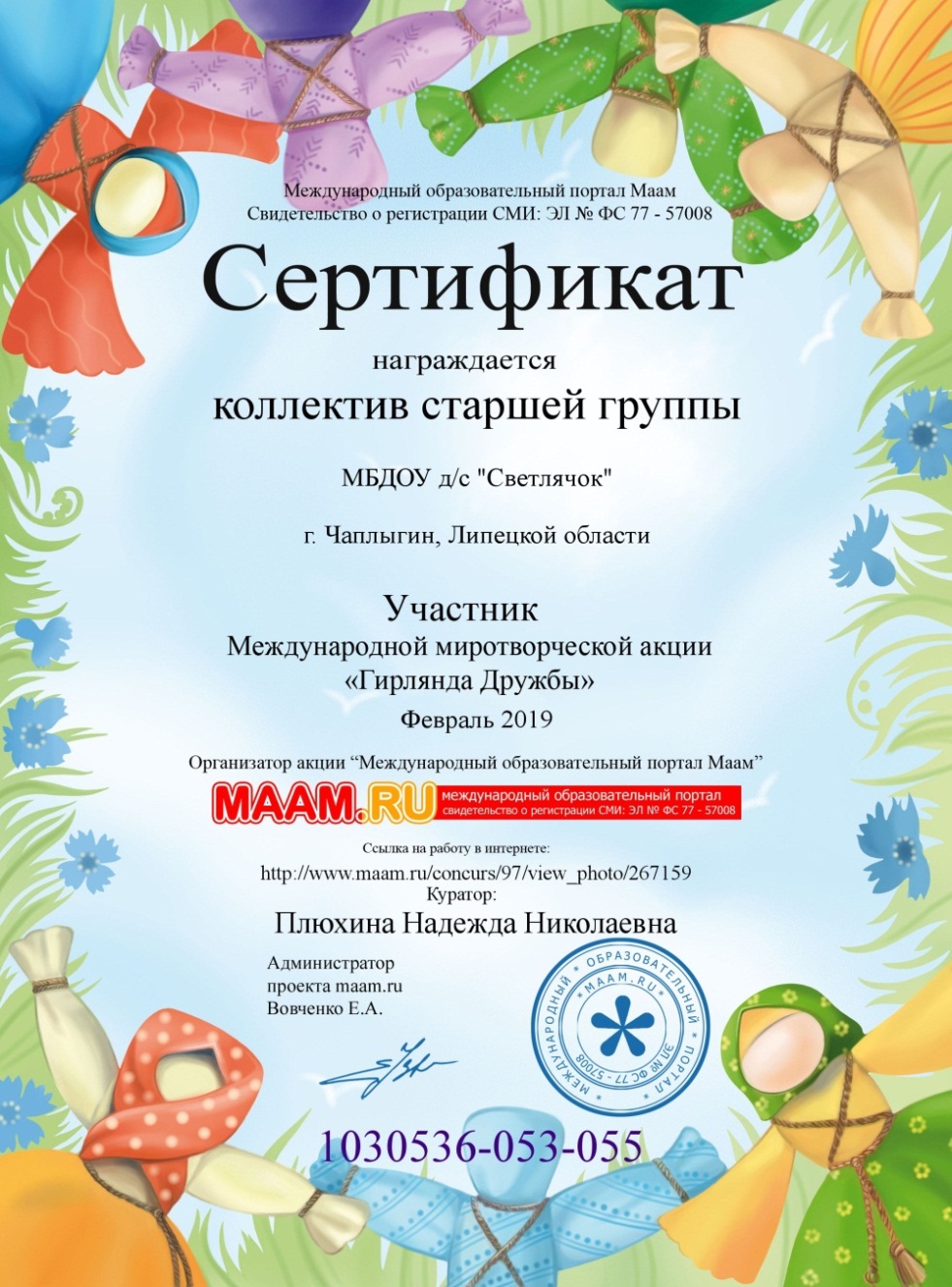 Помогаем
малышам
Книжки – малышки
в подарок малышам
Игры и театр
для малышей
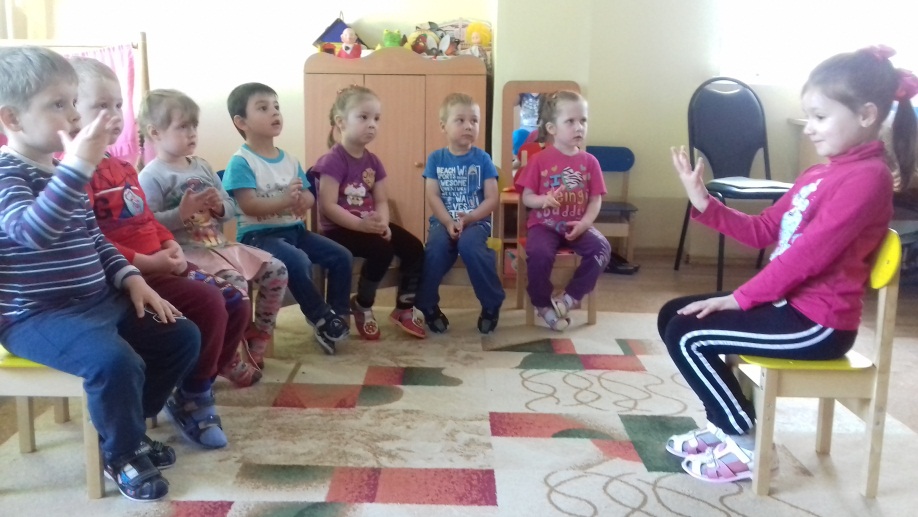 Поможем
птицам
Праздничные
выступления
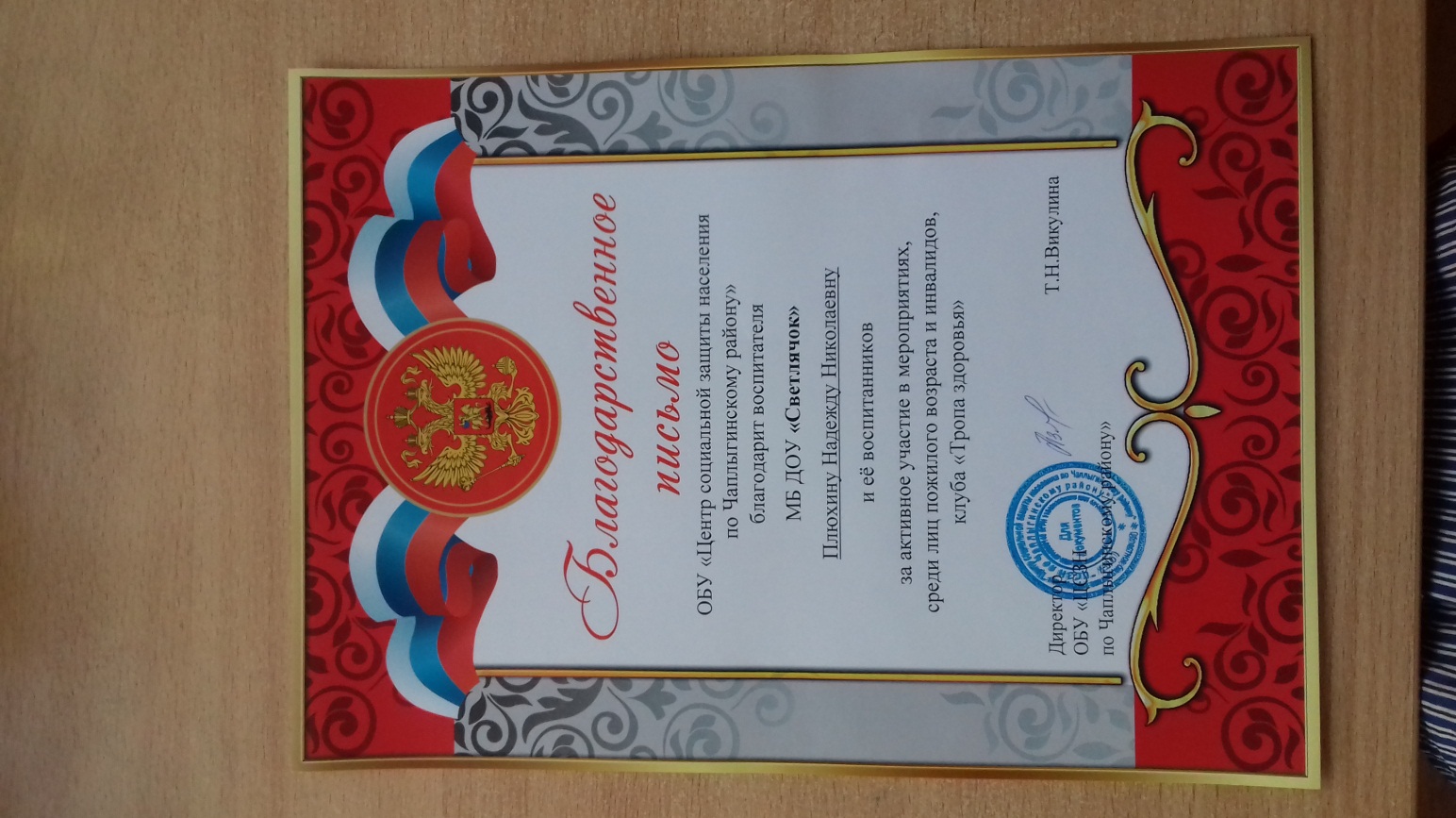